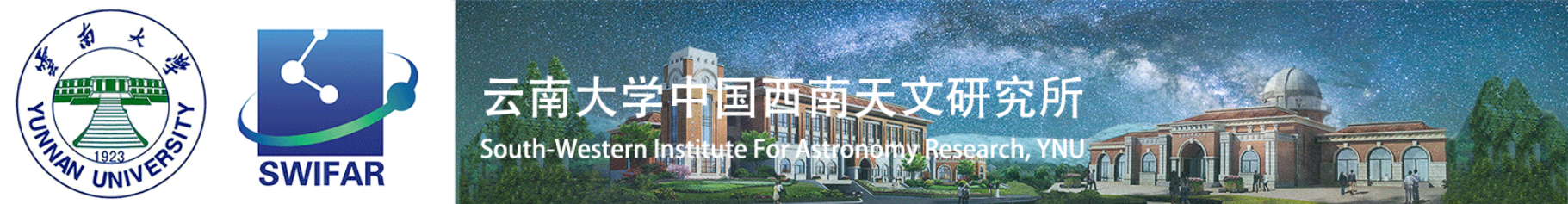 Weighing supermassive black holes using tidal disruption events in Mephisto survey
Shiyan Zhong
Collaboration: Mephisto team
银河系及近邻星系多波段全色时域研究研讨会
2024-08-05
Outline
Introduction: using TDE to measure MBH mass
AT 2023clx observed by Mephisto
Estimation of detections for Mephisto
2
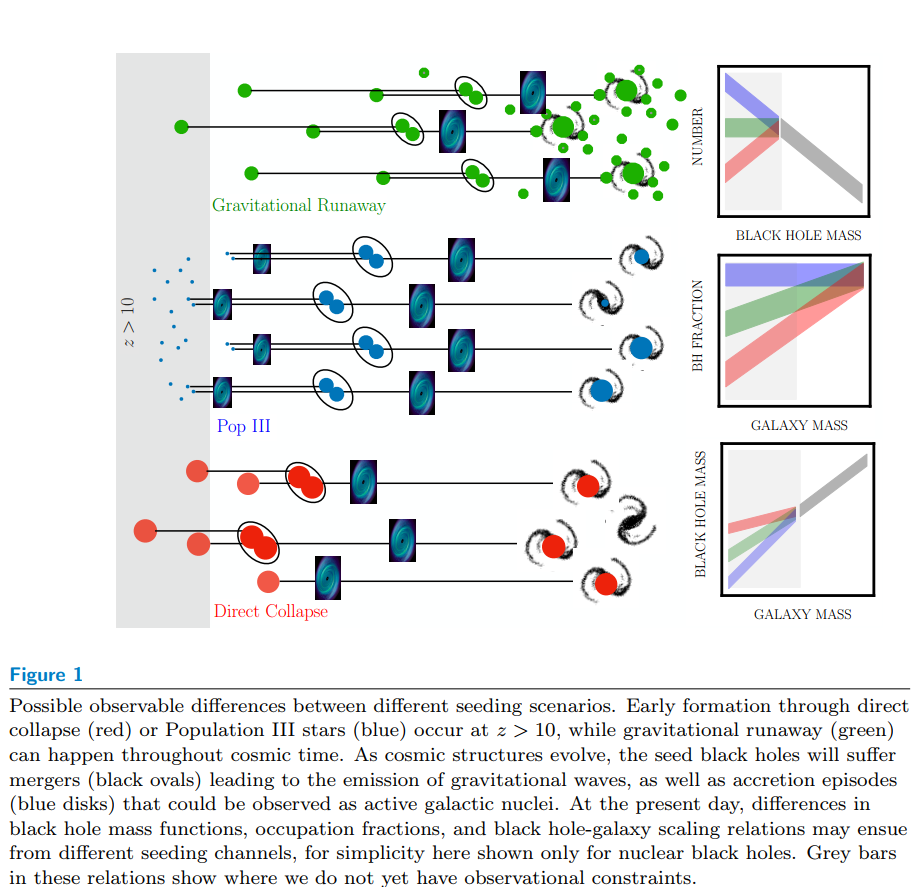 Greene & Ho (2019)
BH demographics
MBH mass function
occupation fraction
Seeding mechanisms and growth history of the MBHs.
BH demographics: challenges
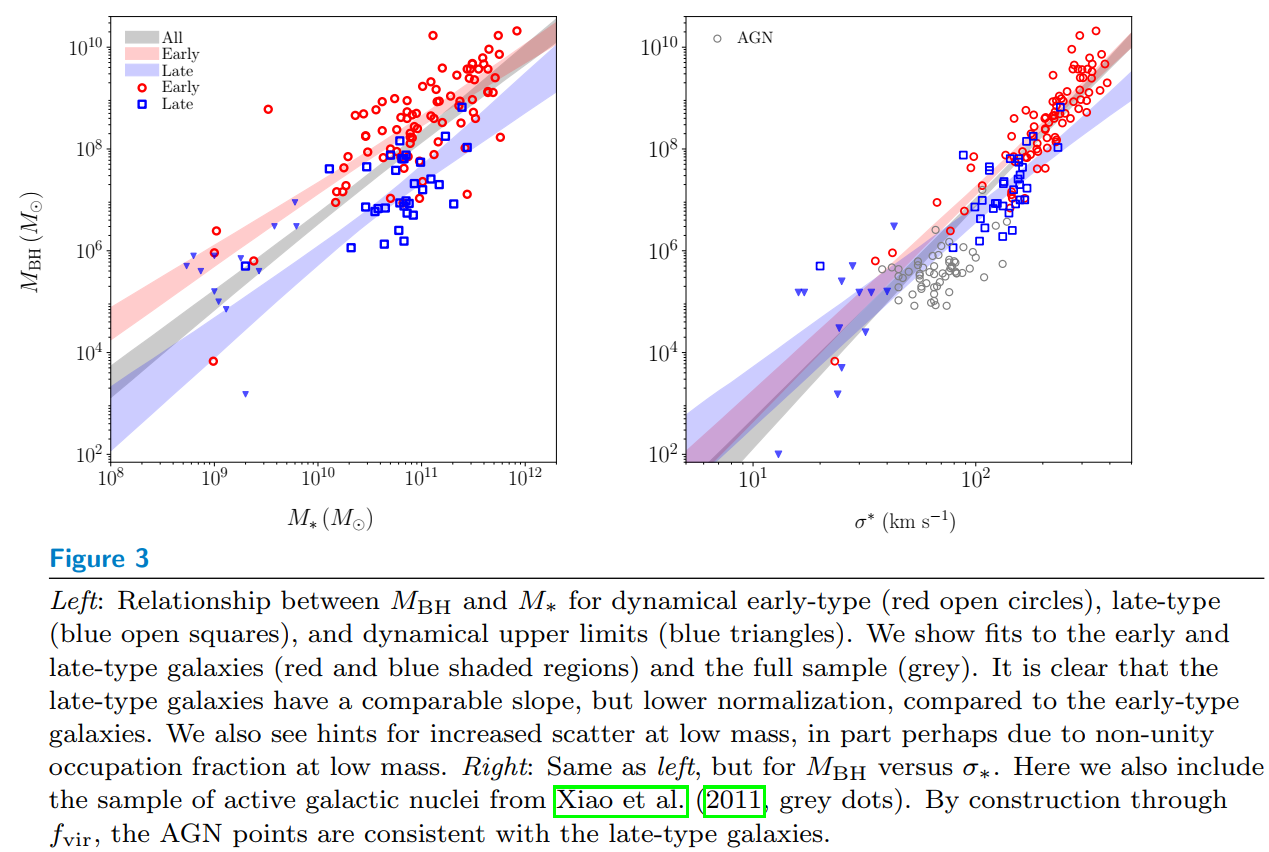 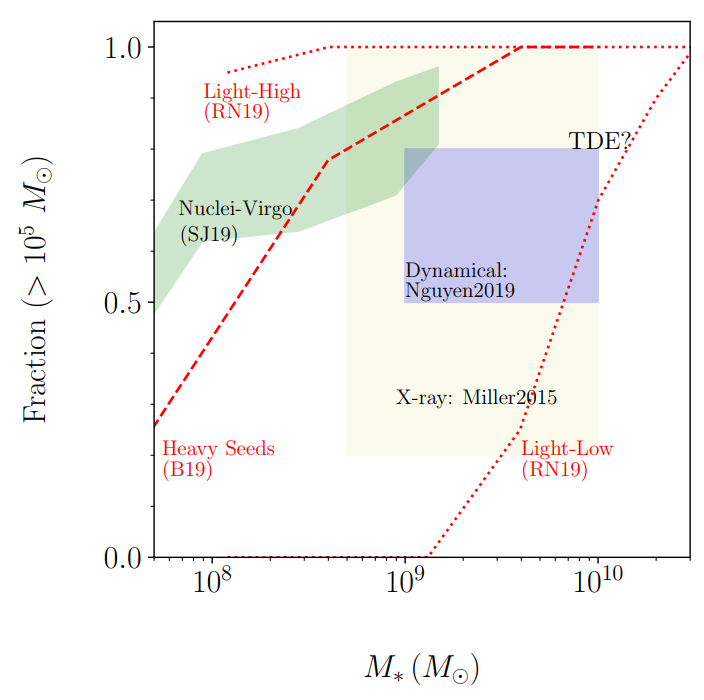 Greene & Ho (2019)
Tidal Disruption Event (TDE)
What is TDE?
A star approaching to an MBH is torn apart and accreted, producing a luminous flare that can last for months to years.
Observation
Multi-band: X-ray, UV/Optical, IR, radio
Number of detection: more than 100, will be boosted in the coming decade
Application of TDE
Light curve: detect dormant MBH and measure its mass; study accretion physics & emission mechanism
Event rate: stellar dynamics in galactic center
http://compact-merger.astro.su.se/Movies/IMBH1000_WD02_4e6parts_P12_N.mov
5
Image Credit: NASA, S. Gezari, J. Guillochon
Tools
6
UV/Optical Light Curve Modeling procedure
Emission model
Mass fall back rate
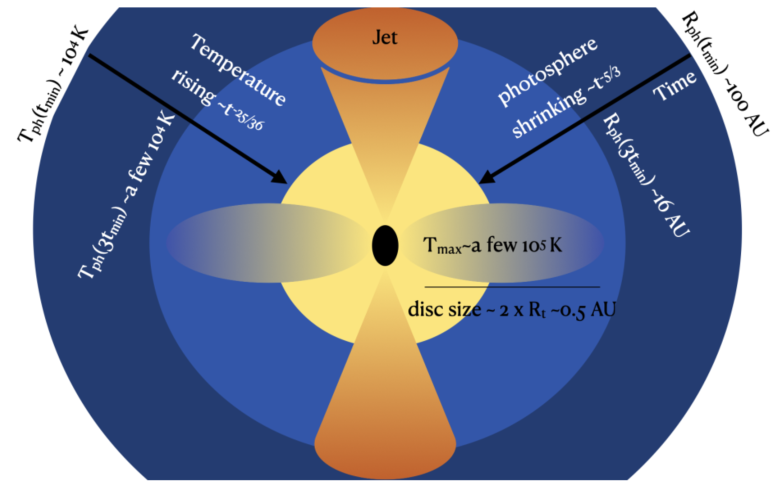 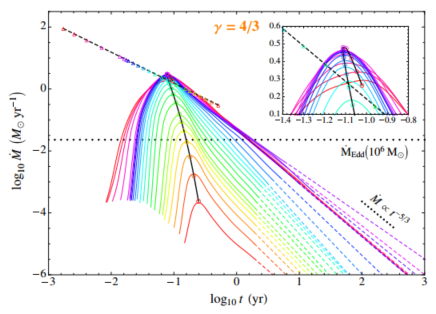 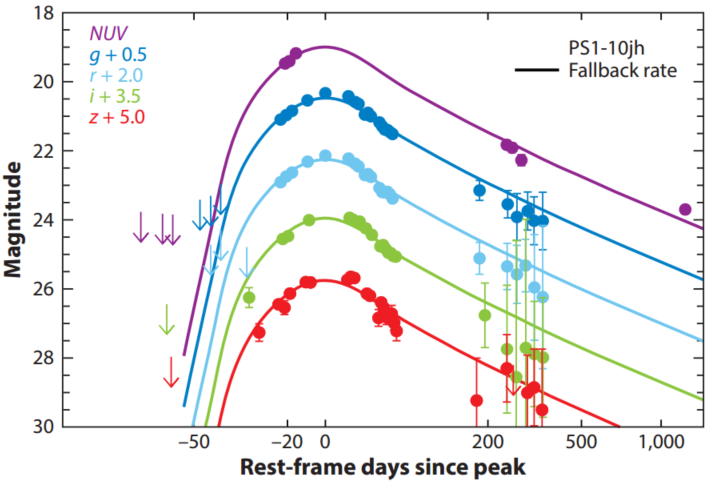 Black hole mass
Star mass
Orbital eccentricity
Penetration factor β
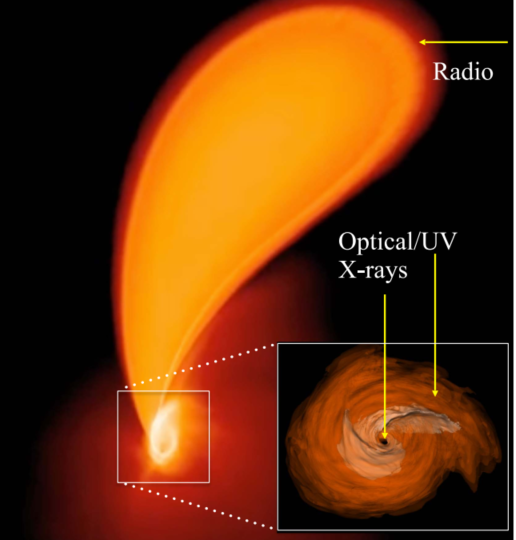 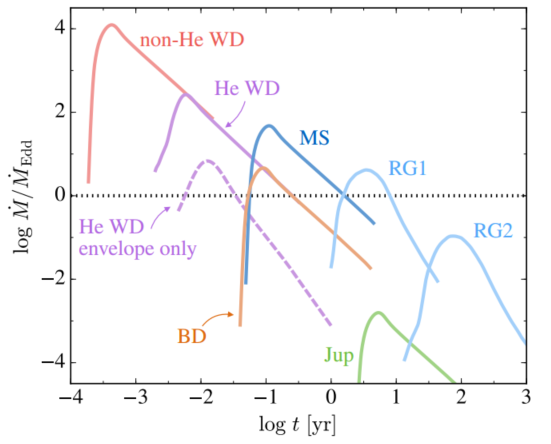 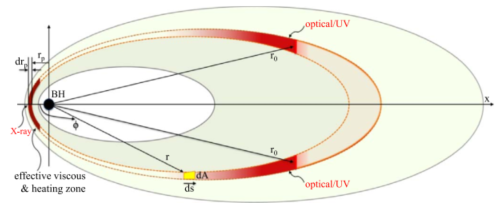 7
MOSFIT: Light curve fitting
Fitting parameters





MCMC fitting: obtain posterior distribution for all the parameters
Emission model: black body photosphere
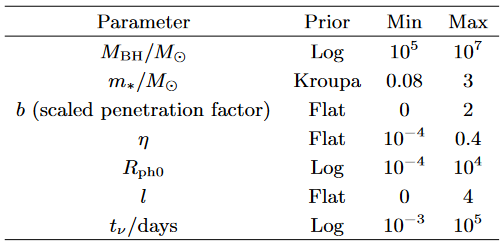 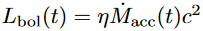 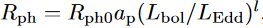 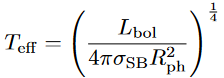 and a few more…
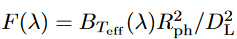 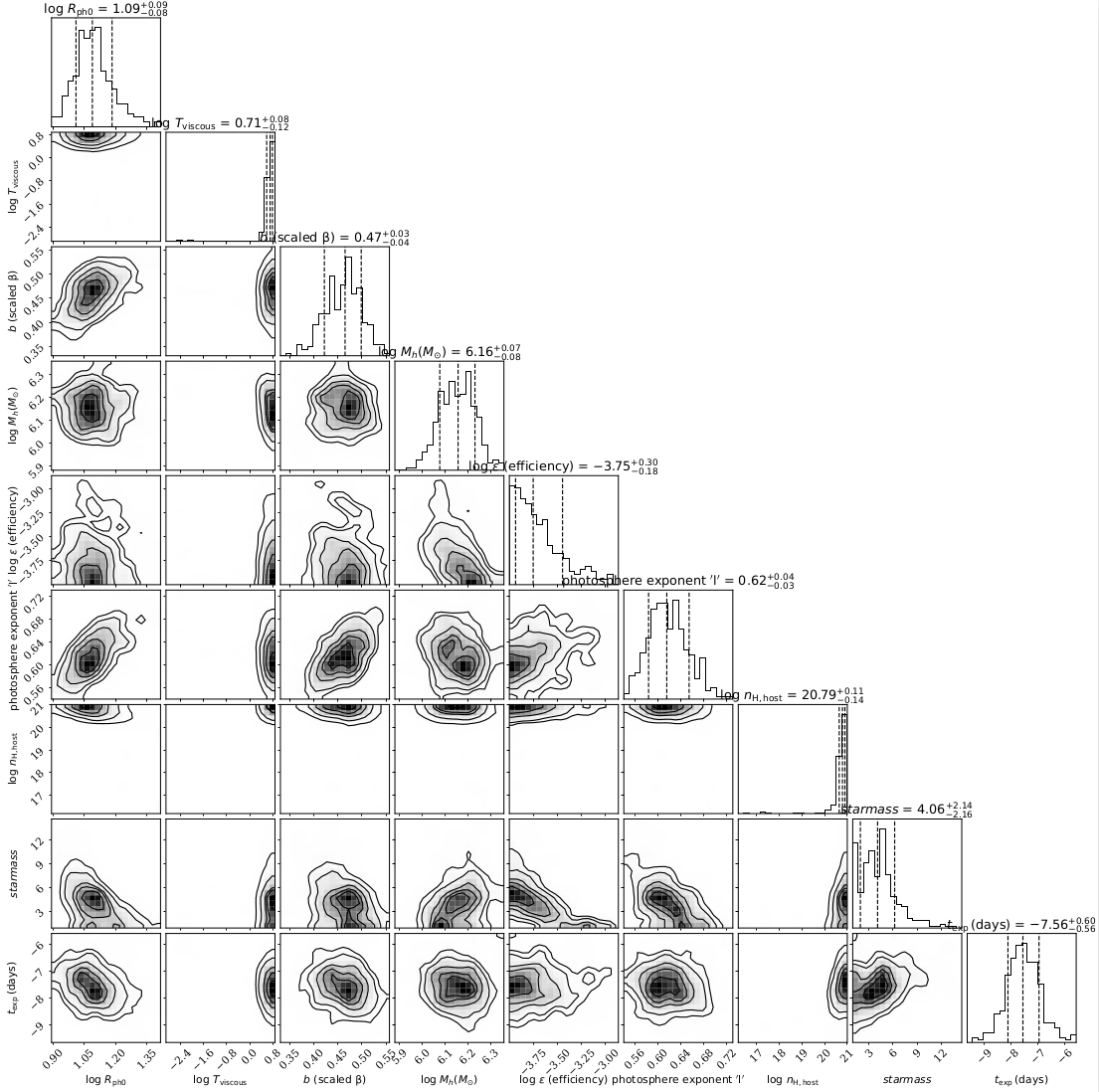 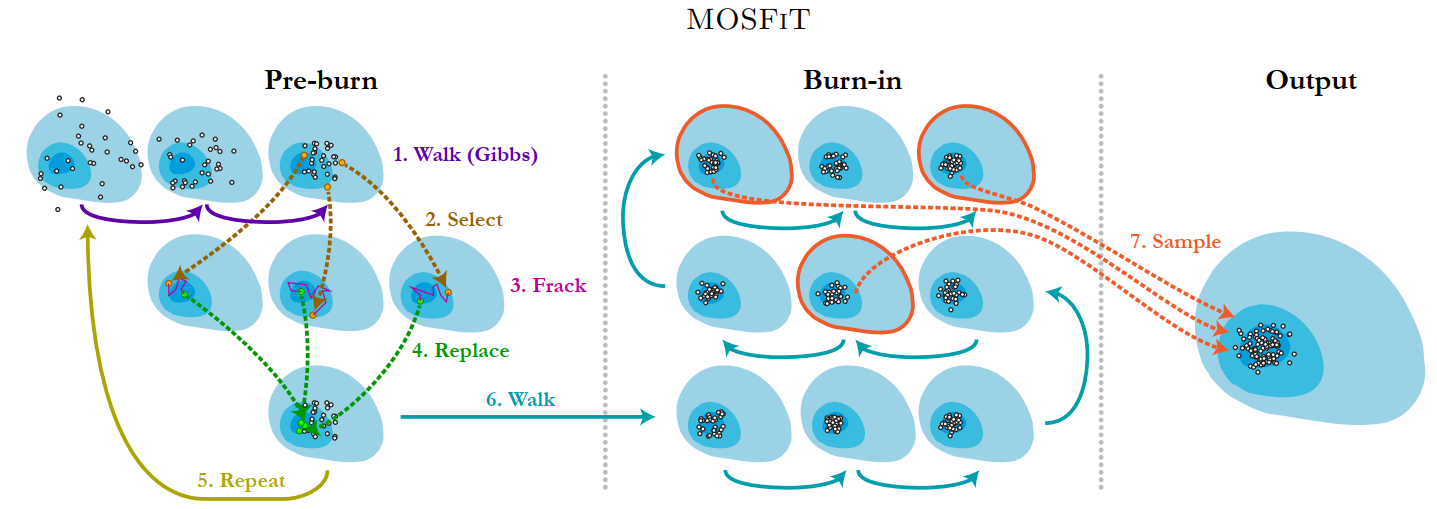 8
AT 2023clx (the faintest TDE to date)
Observation timeline
Feb. 23: first reported by ASAS-SN team
Feb. 26: classified as TDE, based on optical spectrum (Taguchi+2023)
Feb. 27: Mephisto started follow up observations, immediately after the installation of yellow channel camera
observed in the uvgr bands until June (rain season started)
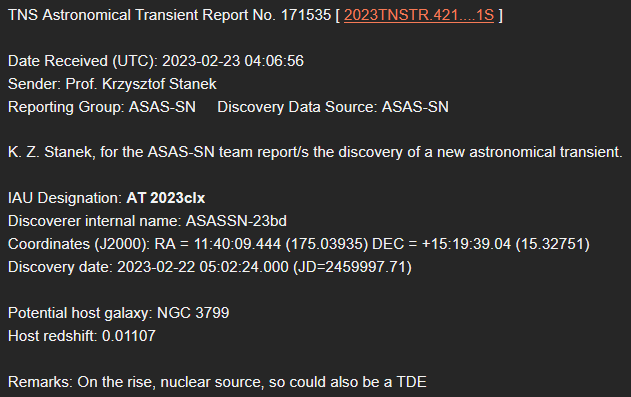 2023-2-26
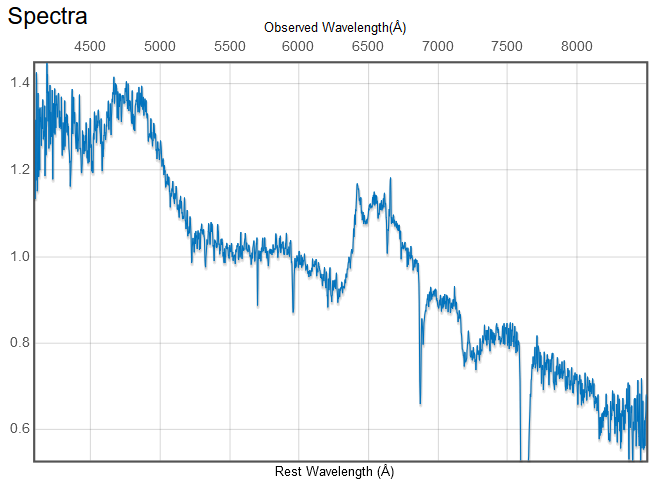 9
vgr synthetic color image from March 13. Created by Helong Guo
Composite light curves and fitting results
Mephisto + ASASSN g
Mephisto + ATLAS c
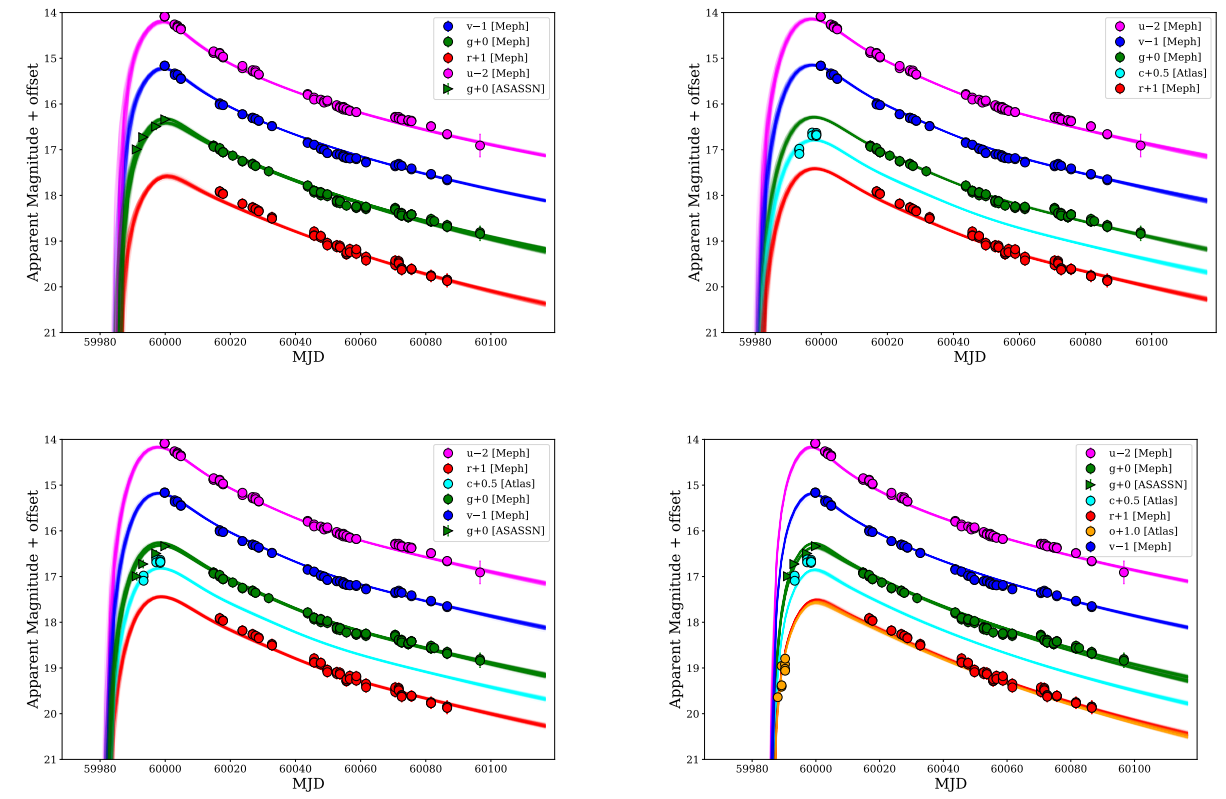 AS
ATc
Mephisto + ASASSN g + ATLAS c/o
Mephisto + ASASSN g + ATLAS c
AS+ATc
AS+ATco
10
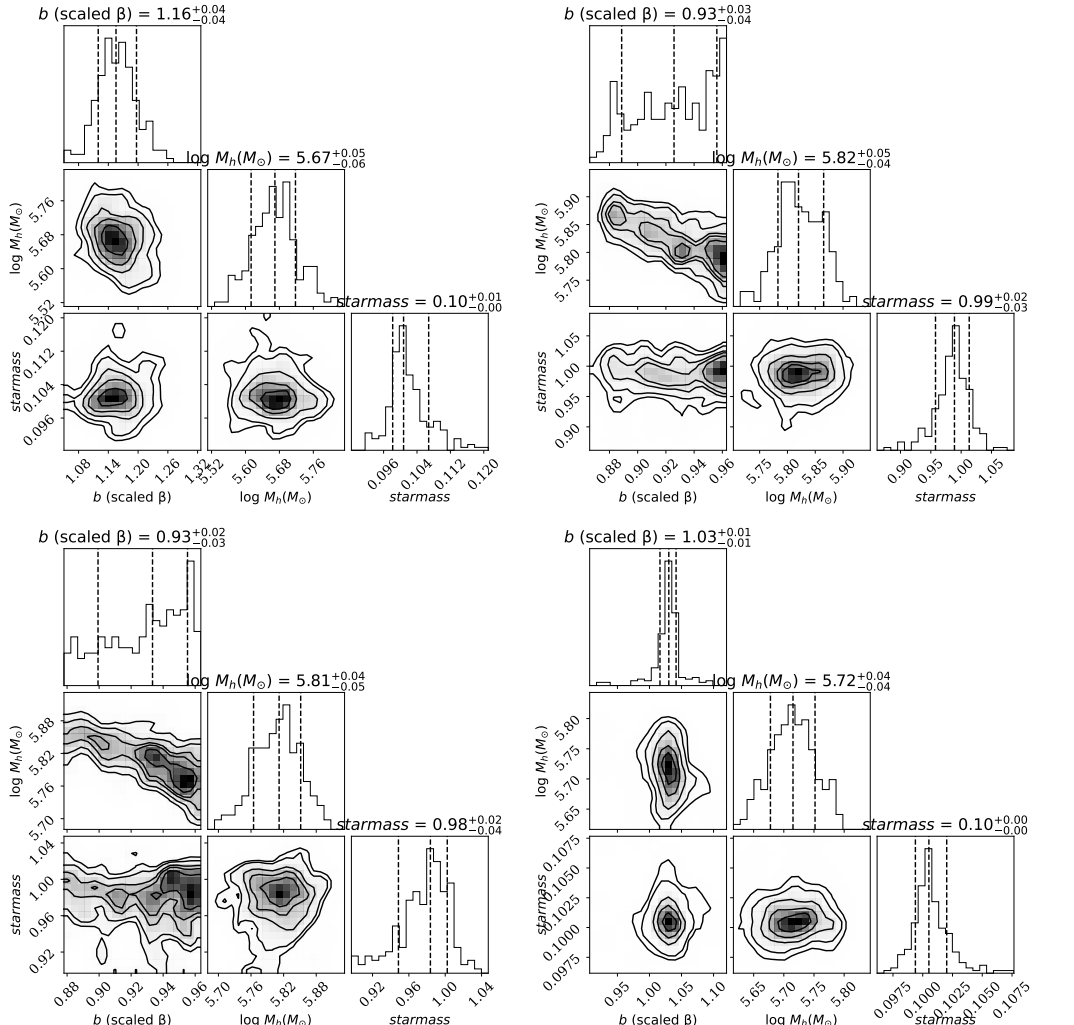 ATc
Composite light curves and fitting results
AS
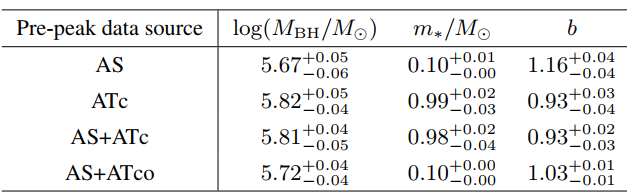 AS+ATc
AS+ATco
Zhu et al. (2023):                          , derived from BH mass – galaxy mass relation.
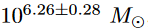 11
Energy source for the optical radiation
AD + RL (Roth+2020)
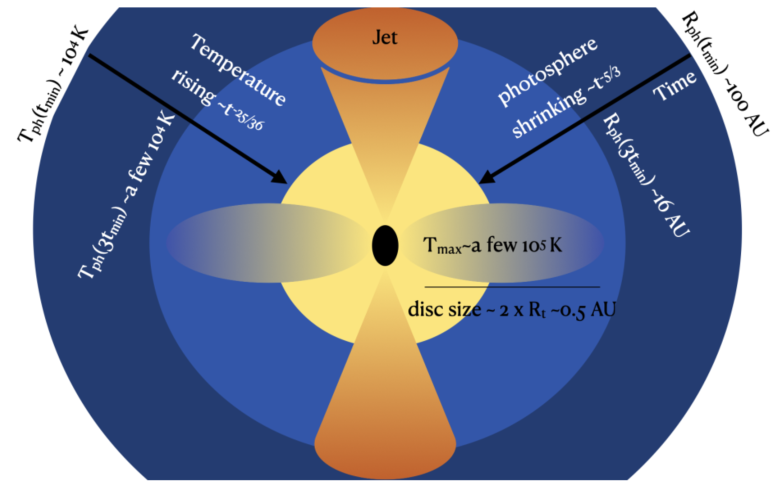 Unlikely
Stream-stream collision (Bonnerot & Stone 2020)
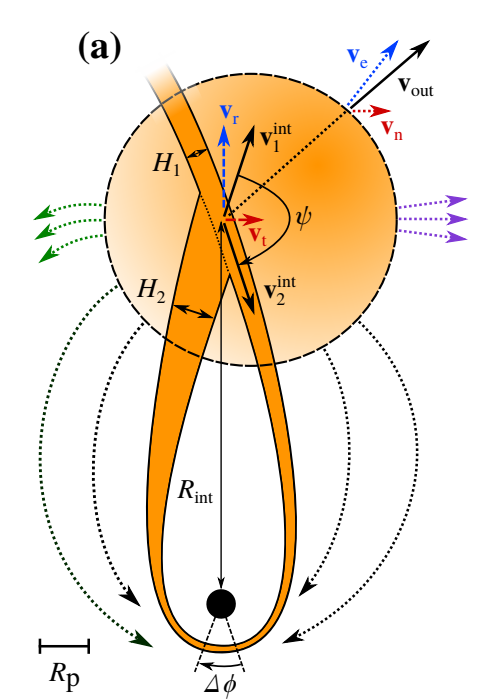 12
Estimation of detections for Mephisto
We select the non-AGN galaxies (z<0.4) in northern sky
Assign BH mass to each selected galaxy according to its total stellar mass
Using 5 different random seeds
Then compute the event rate for each selected galaxy
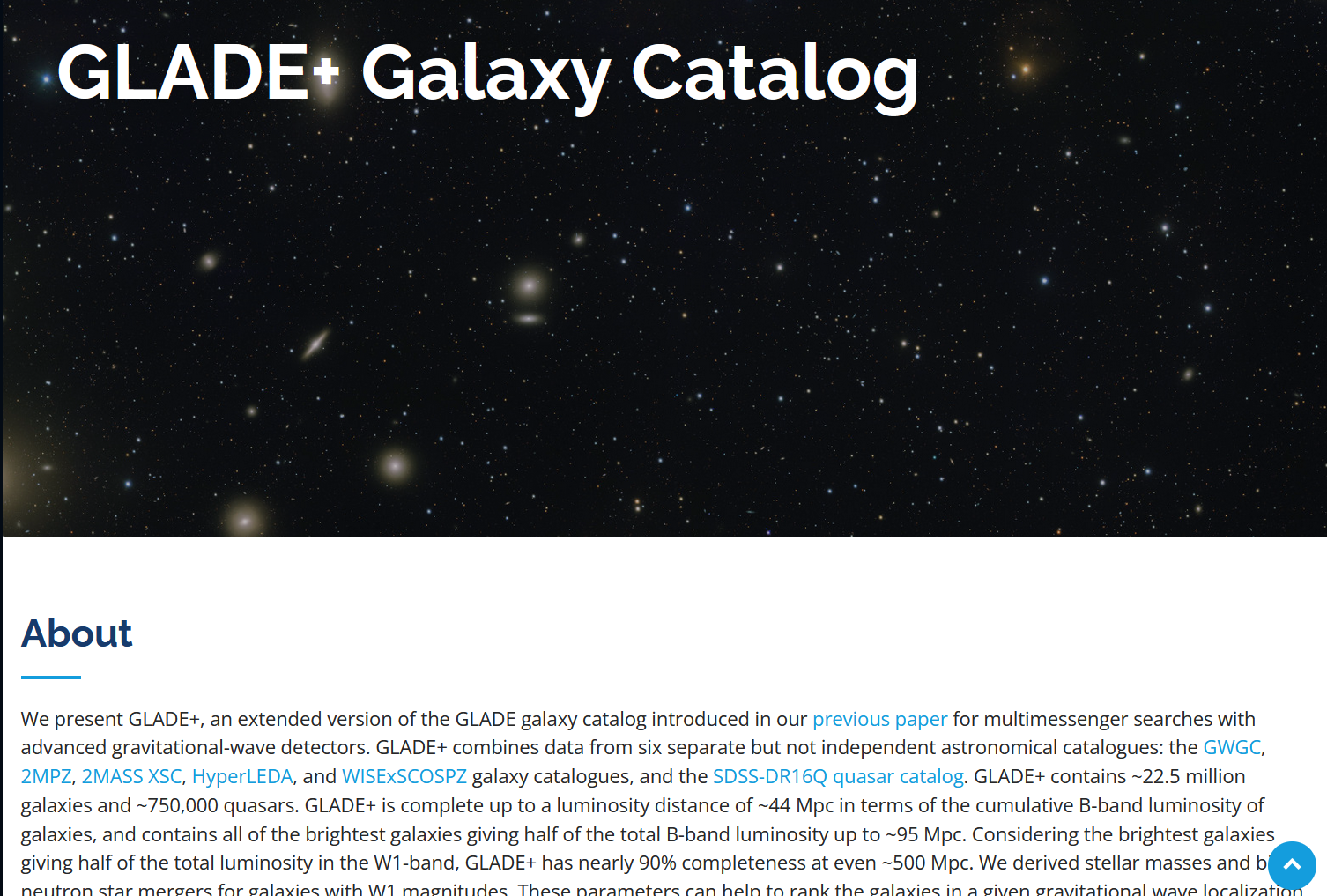 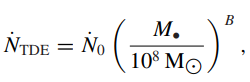 http://glade.elte.hu/
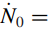 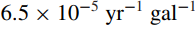 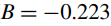 13
Estimation of detections for Mephisto
Detection criteria
Peak brightness in each bands are 1 mag brighter than the limiting magnitudes (30s exposure)
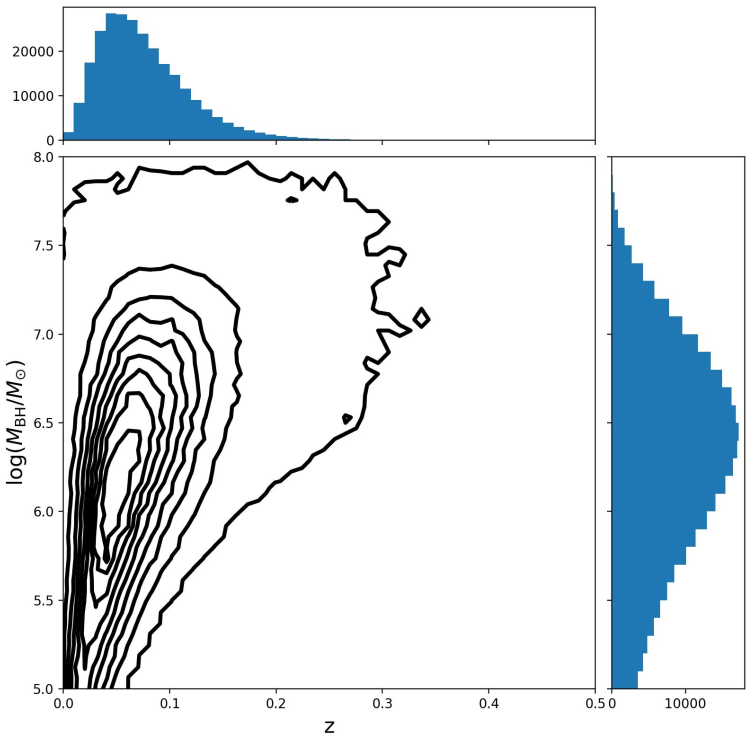 14
Estimation of detections for Mephisto
Detection criteria
Peak brightness in each bands are 1 mag brighter than the limiting magnitudes (30s exposure)
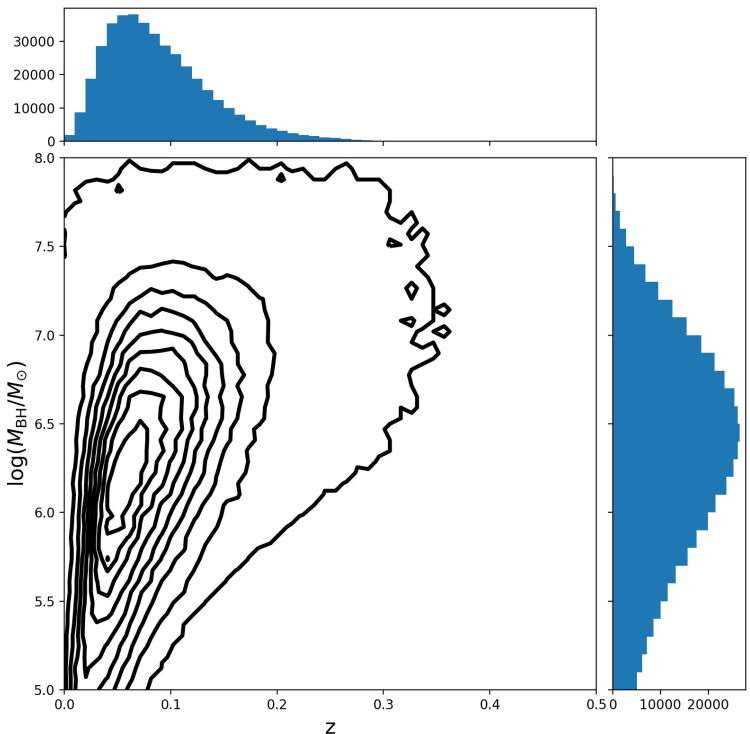 15
Summary
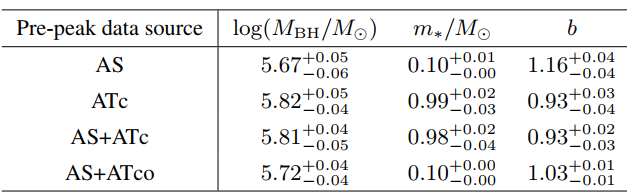 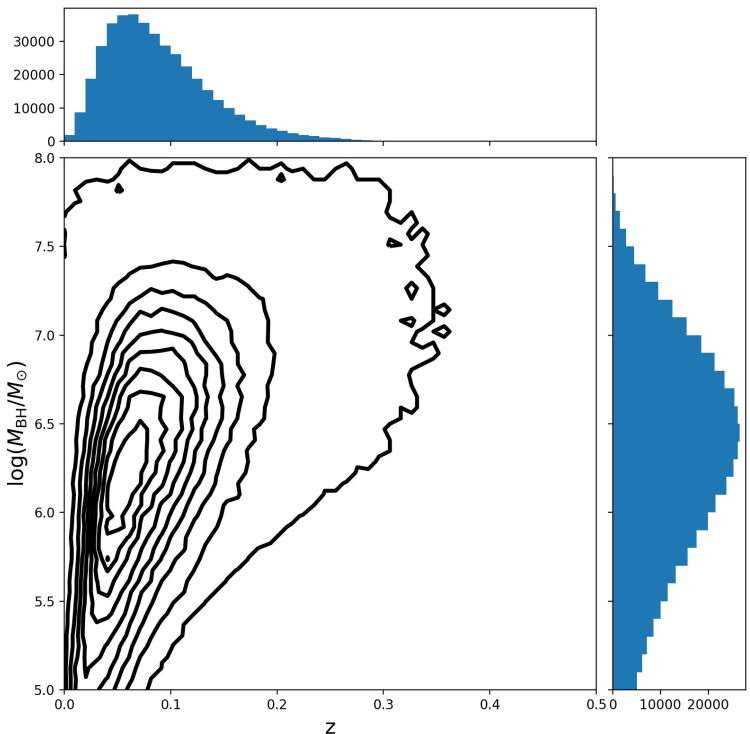 16
vgr synthetic color image from March 13. Created by Helong Guo